63 MOONS
Cloud Case Study
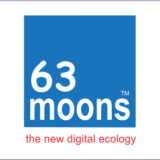 63 Moons works with sify to introduce brokerage as a service
63 moon’s transformation goal: To deliver a highly regulated trading platform on a cloud consumption model (Pay per Broker) that can withstand highly volatile demand (extreme peaks and lows)
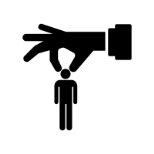 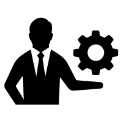 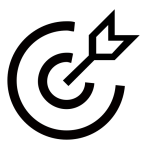 Objective
Why Sify was chosen?
Sify’s value additions
To provide brokerage-as-a-service to the traders
To enable traders to use the cloud for trading on India’s exchanges 
Establish a highly-performance and reliable architecture 
To bring the 63 moon’s ODIN platform for brokers to the cloud
Enabled trading solutions in the cloud – first of its kind given its DC and cloud expertise
Security and availability of the trading infrastructure totally managed by Sify
Enabled cloud-based version of 63 Moons’ existing ODIN brokerage platform
Solution hosted on virtual private data center (VPDC) architecture built on Intel Xeon Scalable processors
Each client’s own VPDC setup,  isolated from other clients to improve security and performance
2
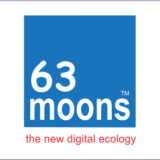 Fully managed infrastructure, including a fully dedicated connection between the data center and the brokers and financial services firms
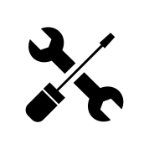 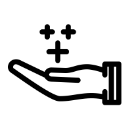 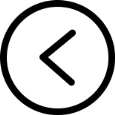 Before transformation
After transformation
Customer success factors/ benefits
Brokers have dedicated hardware in their offices
Security and availability managed by brokers only
Rescaling infra used to take a lot of time
Traders able to use standard hardware to connect to the cloud solution from wherever they are
Easily scale up computing and memory resources as the frequency of trading increases
Rescaling can take place in 30 minutes, a big improvement on the time 
Appropriate resource allocations to satisfy brokers based on their orders per second
Highly regulated trading platform on a cloud consumption model (Pay per Broker)
Enabled brokers to trade in India’s major financial markets NSE, BSE and MCX
Enabled brokers to more easily trade from the flexibility and efficiency of the cloud
Scale up or scale down the IT resources as per the requirement
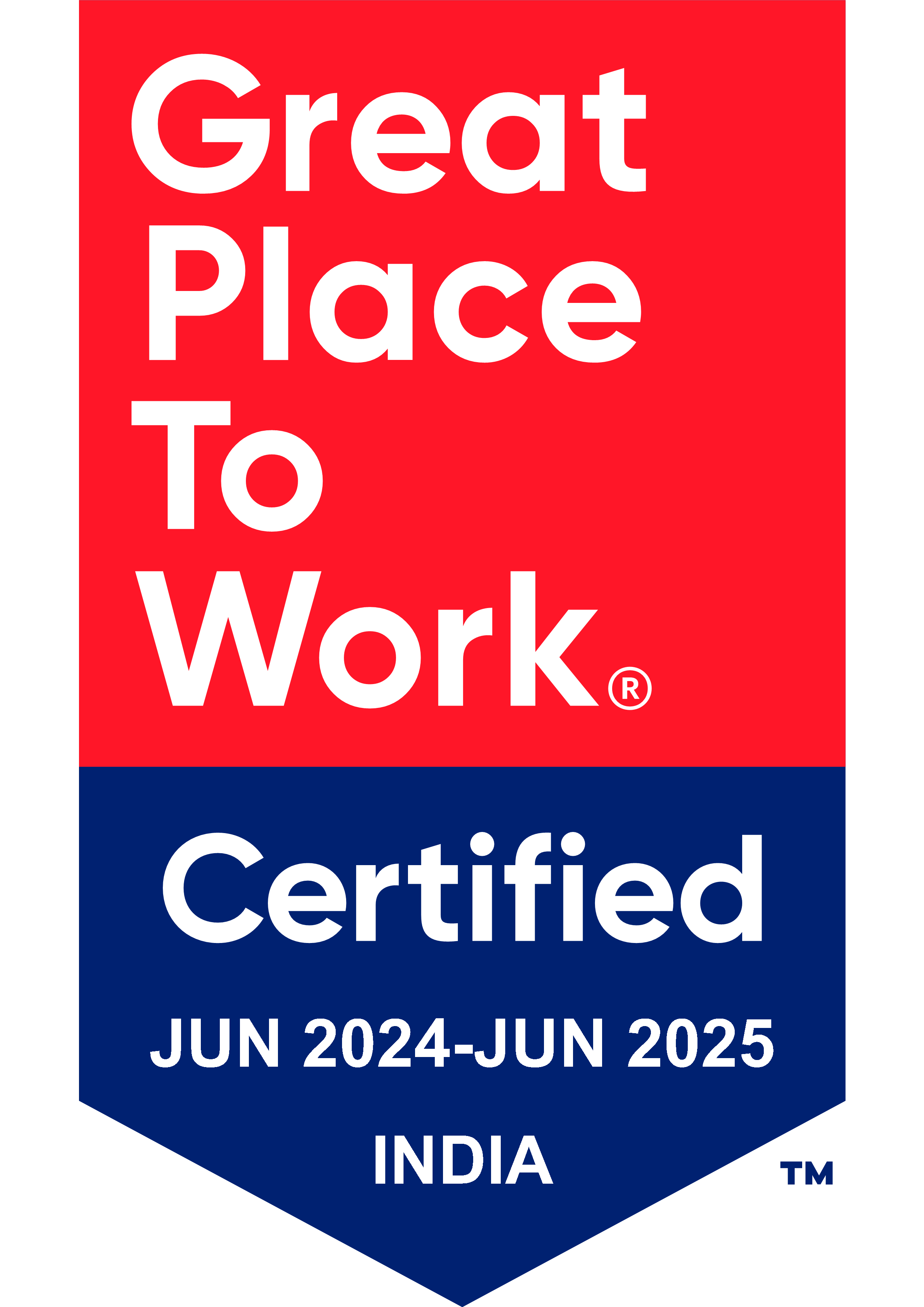 Thank You